Декартова система координат в пространстве
Презентацию подготовила:Воробьёва Марина, ученица 10А класса МБОУ СШ №1г. Архангельск Архангельской области
Руководитель: Куприянович Марина Олеговна, 
учитель математики высшей квалификационной категории 
МБОУ СШ № 1 г. Архангельска Архангельской области,
 2016г.
Декартова система координат
Декартовой системой координат в пространстве называется совокупность точки и базиса.
 Точка называется началом координат. 
Прямые, проходящие через начало координат называются осями координат.
Базис называется ортонормированным, если его векторы попарно ортогональны и равны единице.
Декартова система координат, базис которой ортонормирован называется декартовой прямоугольной системой координат.
Прямоугольная система координат в пространстве образуется тремя взаимно перпендикулярными осями координат OX, OY и OZ.
Оси координат пересекаются в точке O, которая называется началом координат
На каждой оси выбрано положительное направление, указанное стрелками, и единица измерения отрезков на осях. 
Единицы измерения одинаковы для всех осей.
OX — ось абсцисс, 
     OY — ось ординат, 
     OZ —ось апликат.
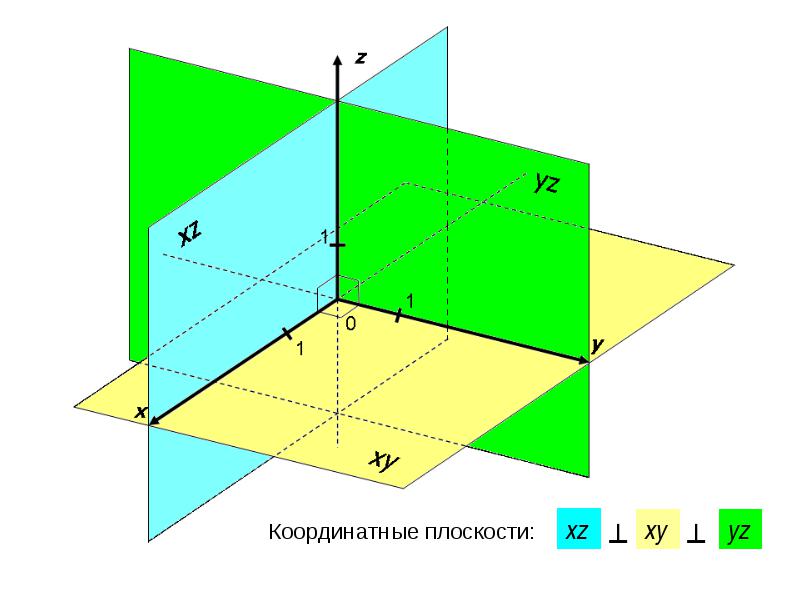 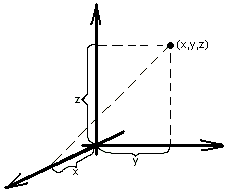 Библиография
http://www.studfiles.ru/preview/1044641/
http://www.exponenta.ru/educat/class/courses/an/theme4/theory.asp